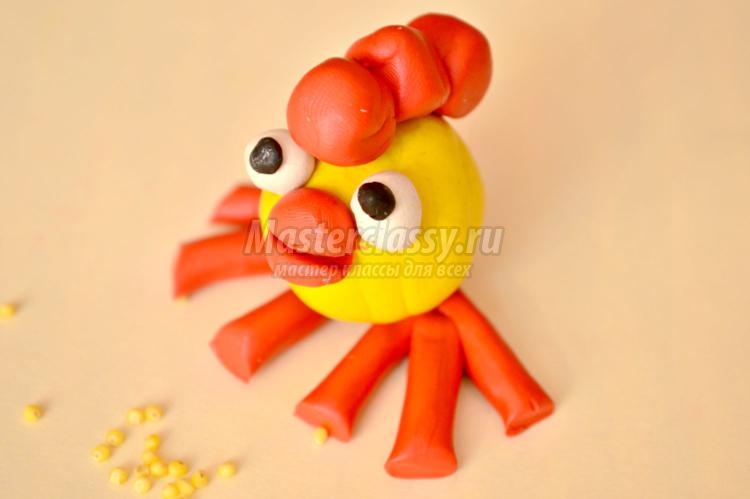 Лепим цыплёнка
Из пластилина желтого цвета скатаем шарик небольшого размера. Это – туловище цыпленка.
Затем скатаем красные шарики, но размером поменьше.
Из красных шариков делаем палочки.
У нас получилось три длинные палочки. Две палочки нужно согнуть пополам
А одну палочку мы разделим на две части.
Лепим лапки цыпленка.
Соединяем лапки с туловищем.
Нам нужно скатать еще три шарика красного цвета.
Соединим их вместе. Получился гребешок
Соединяем гребешок с желтым шариком.
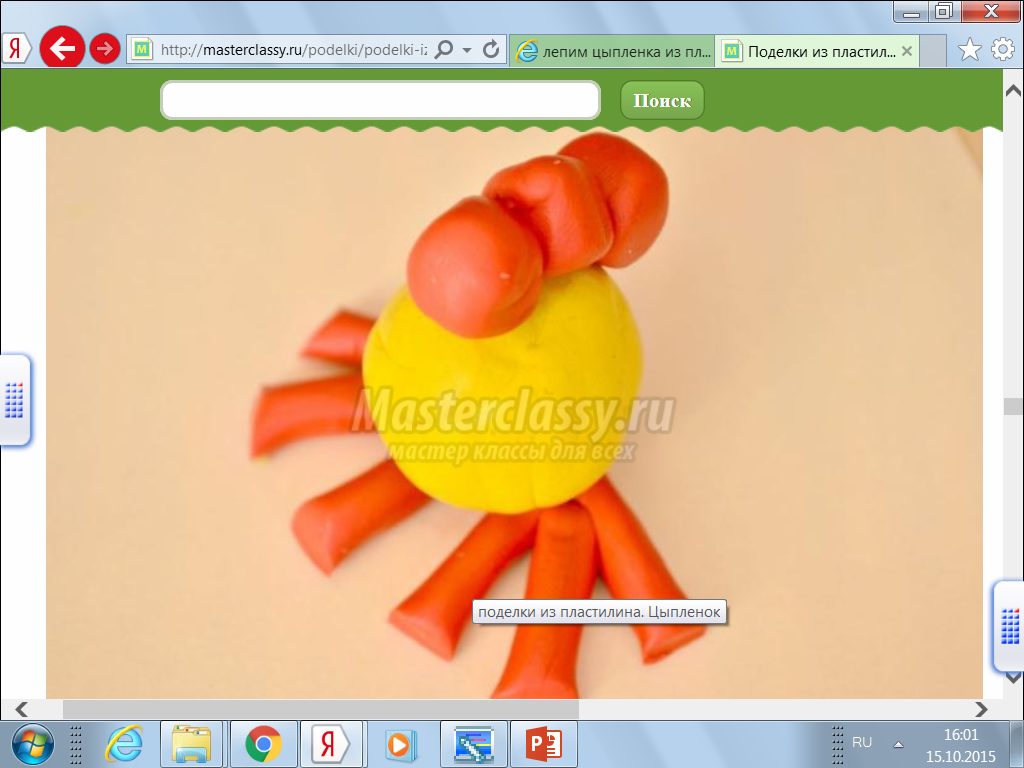 Для клювика скатаем маленький шарик красного цвета. Соединим его с головой, разрежем клюв стеком пополам. Из белого и черного пластилина сделаем ему глазки.
Источники
http://masterclassy.ru/
http://luntiki.ru/blog/plastika/
http://www.chudopodelki.ru/lepka-dlya-samyx-malenkix-iz-plastilina.html
http://www.svoimi-rukamy.com/lepim_iz_plastiltna_s_detmi_poshagovo.html